Maziden Yükselen sesler
Prusya Kralının Müneccimleri
Padişah III. Mustafa, Avrupa’daki ilerlemenin sebebini, kralların müneccimlere sahip olmasında arıyordu. Yedi sene harplerinde düşmanlarını yenen Prusya Kralı II. Frederik haklı bir şan ve şöhret kazanmıştı. Frederik’in bu başarılarını da mahir müneccimlere sahip olmasında arayan Sultan, Frederik’e elçi göndererek ondan müneccimler istedi. Kral elçi ile:
“-Benim üç müneccimim vardır:
1-Hazinemi daima dolu bulundururum.
2-Yarın savaş edecekmiş gibi orduma daima talim ettiririm.
3-İbretle ecdadımın tarihini okurum.” diye haber gönderdi.
Maziden Yükselen sesler
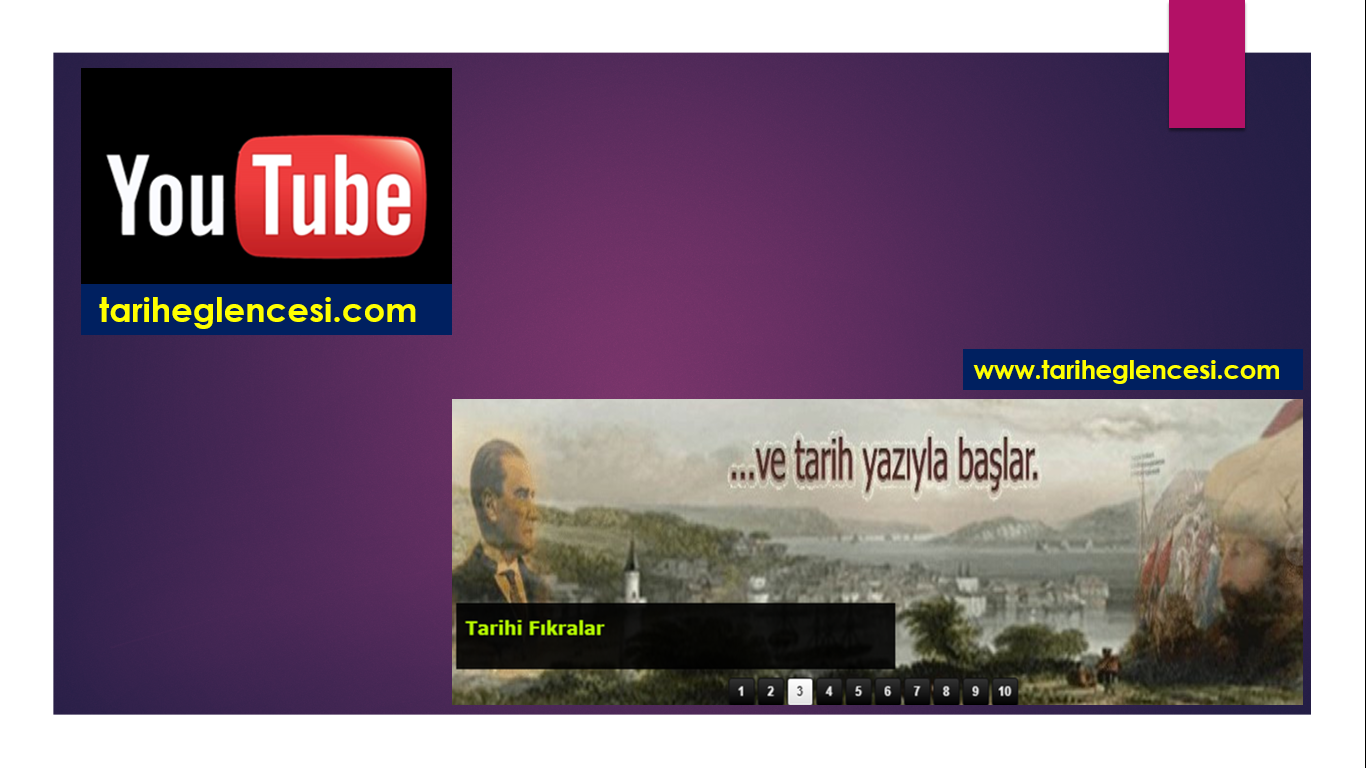 tariheglencesi
Kanalıma abone olup, destek olabilirsiniz.